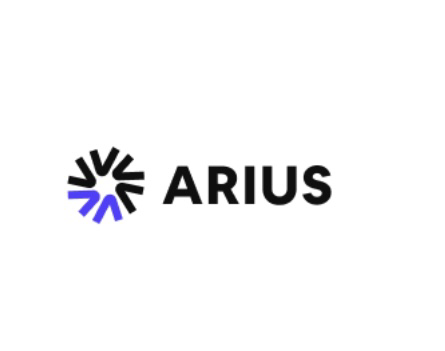 Innovators in the Intersection of Art, Technology, and Data
Arius Technology
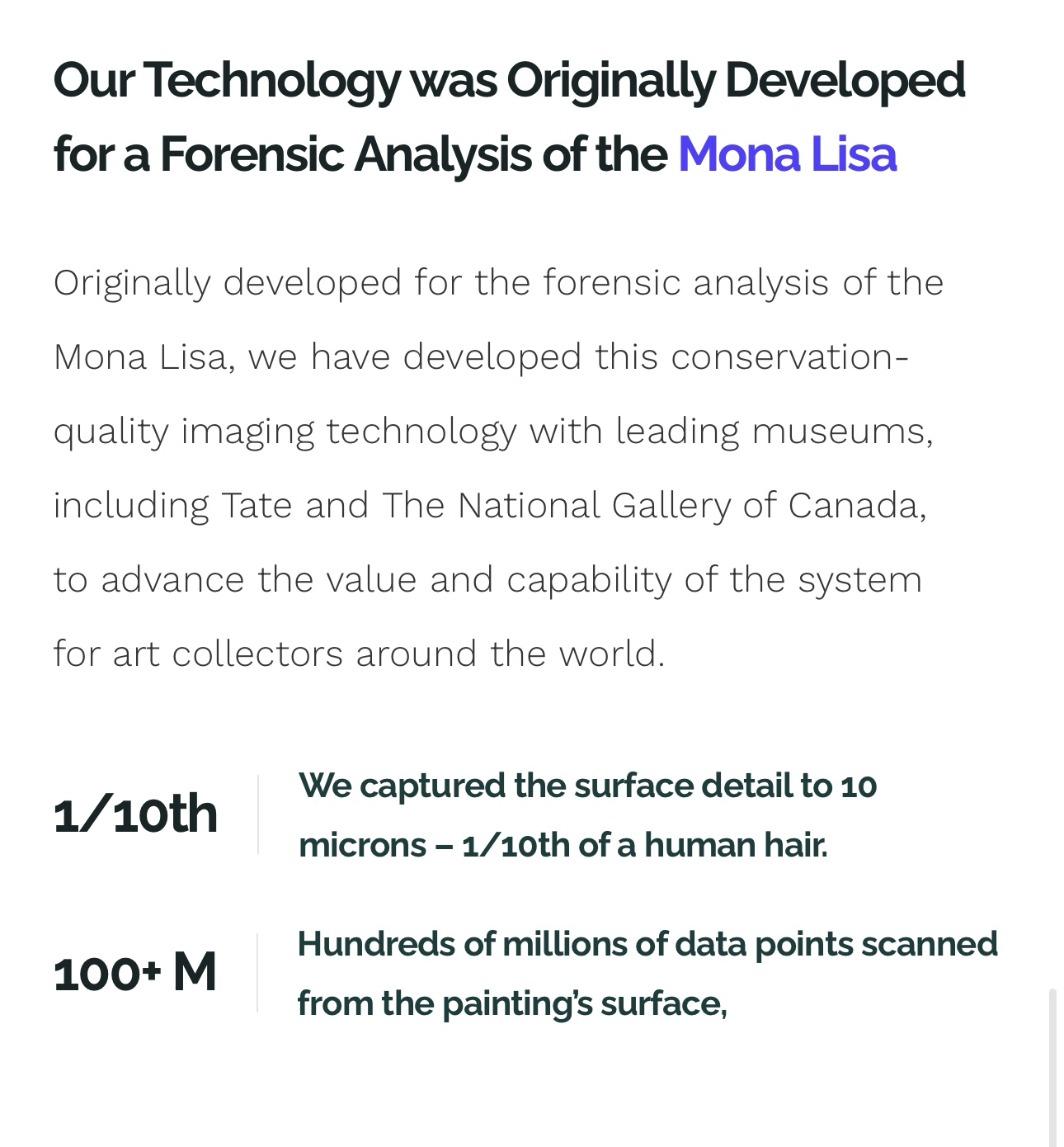 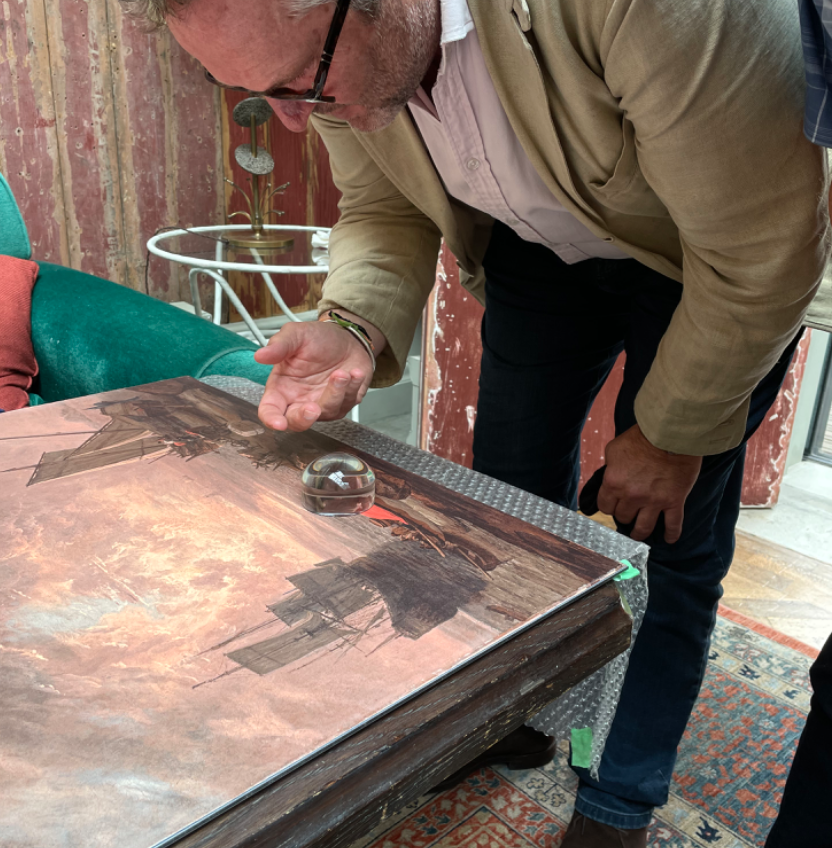 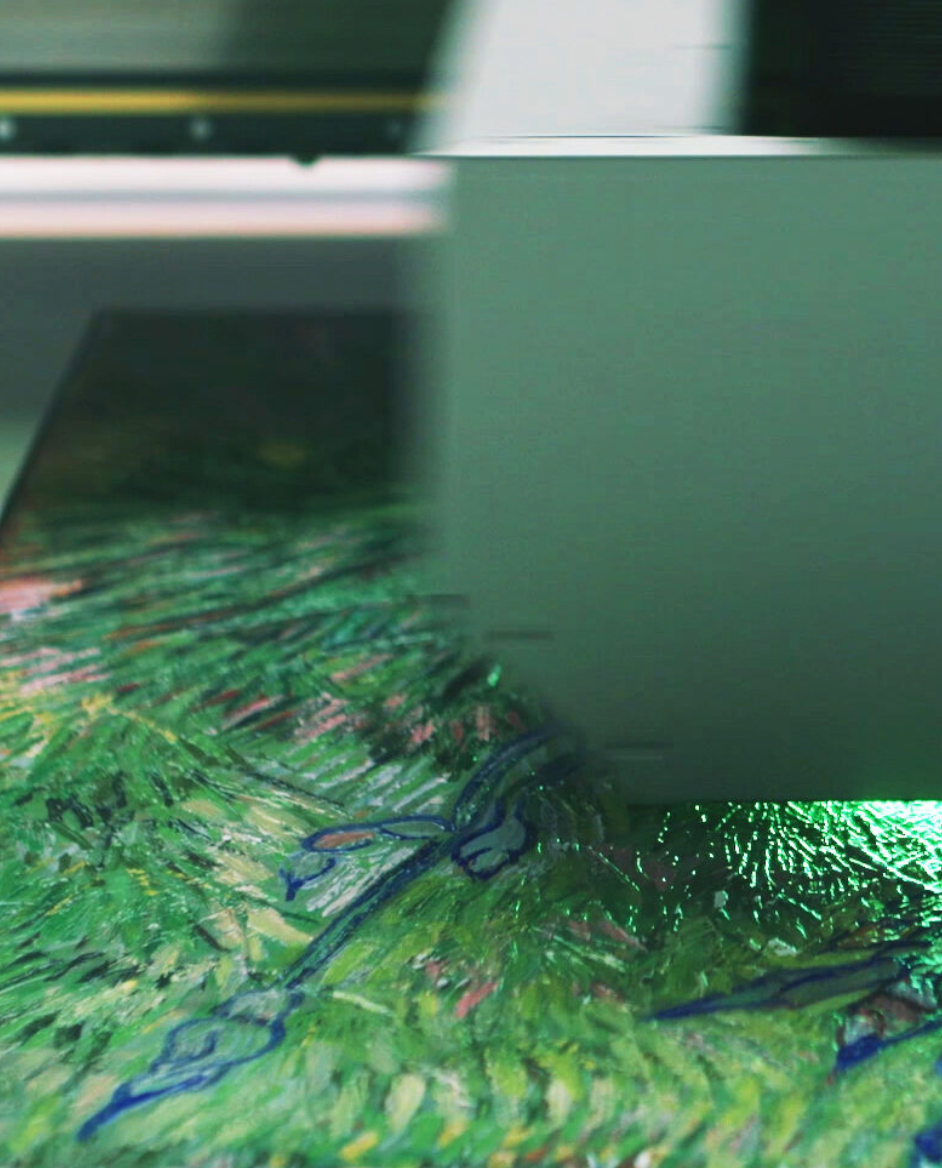 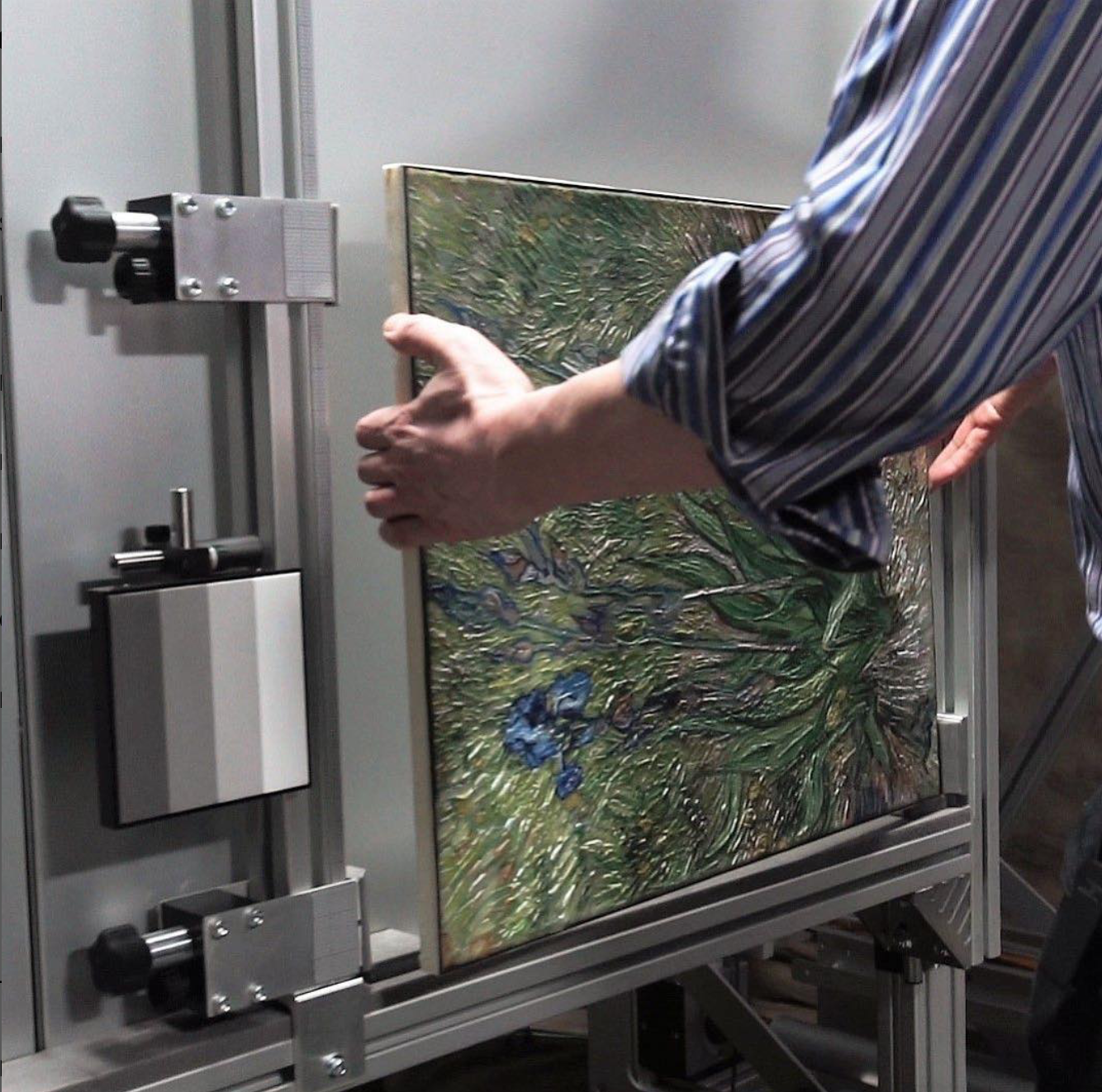 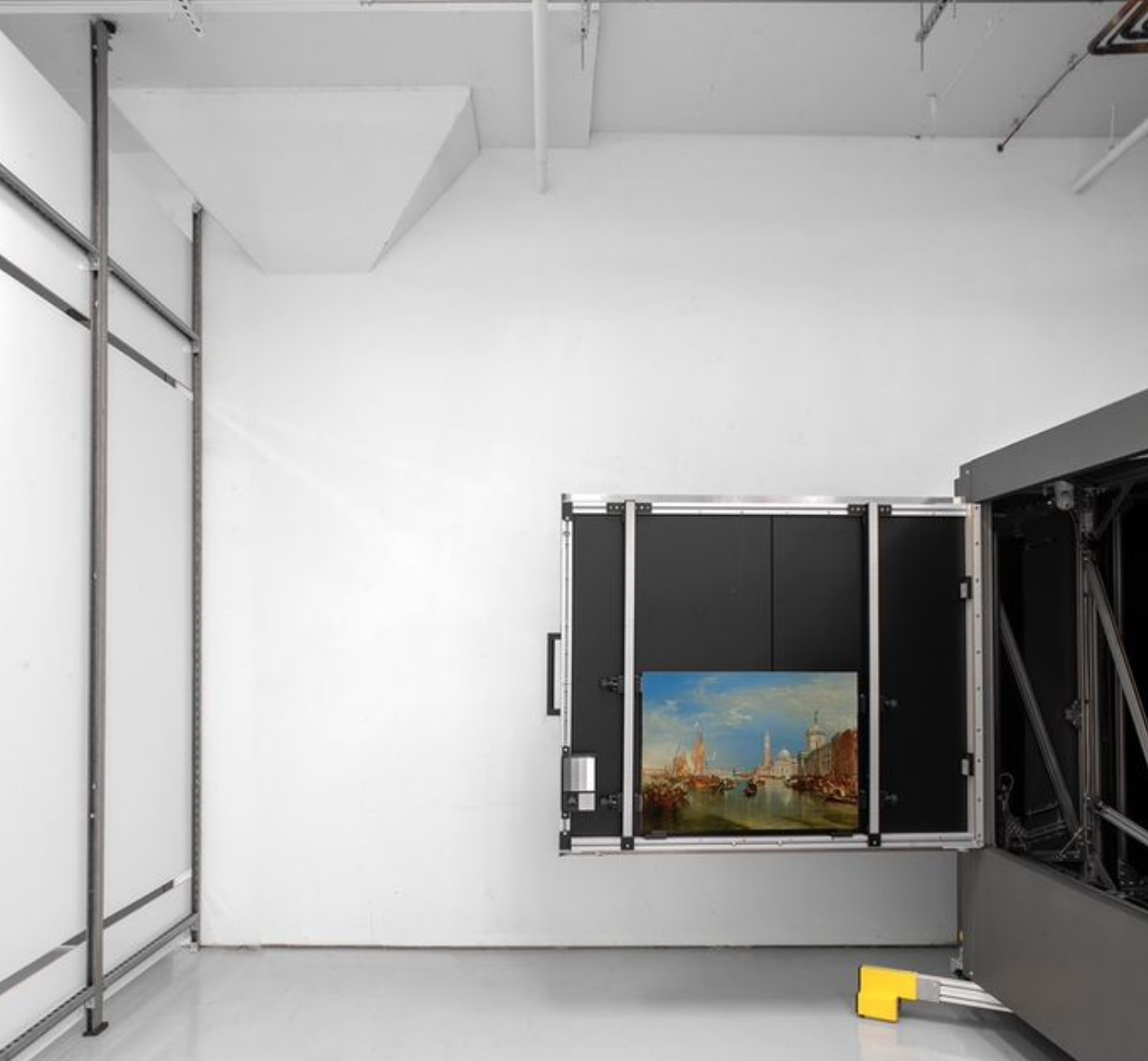 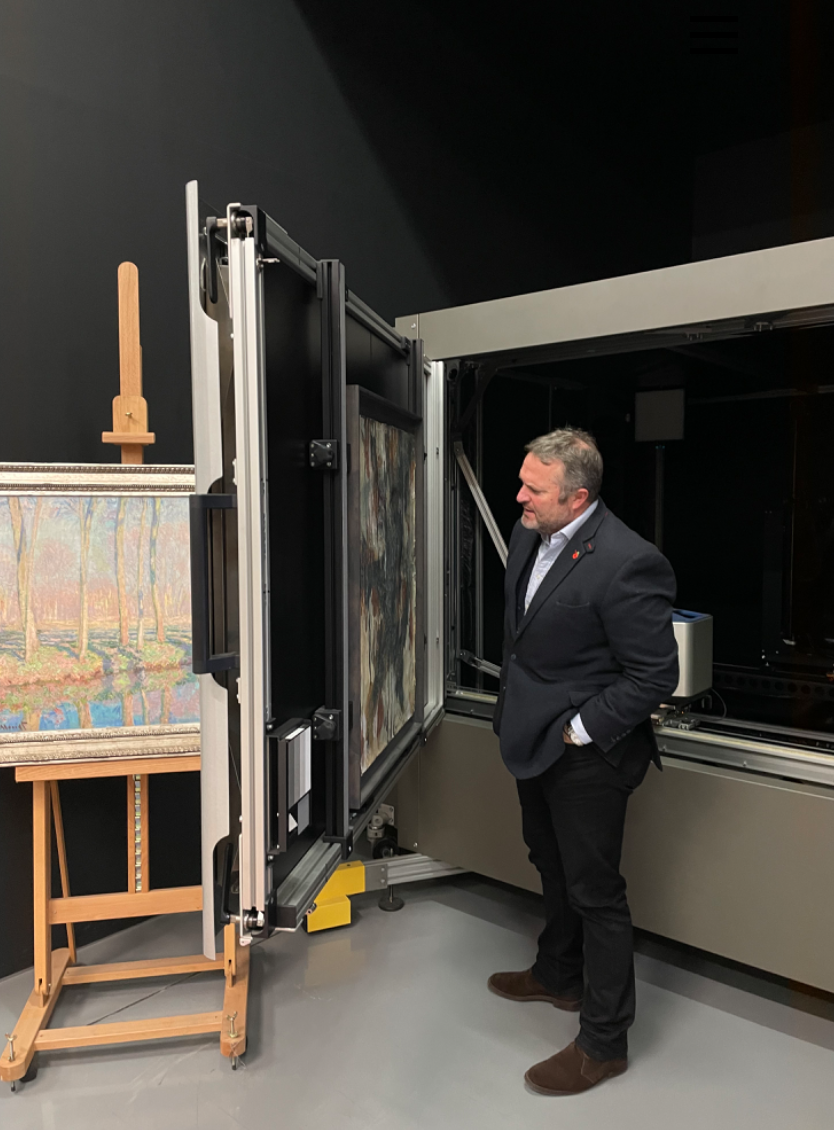 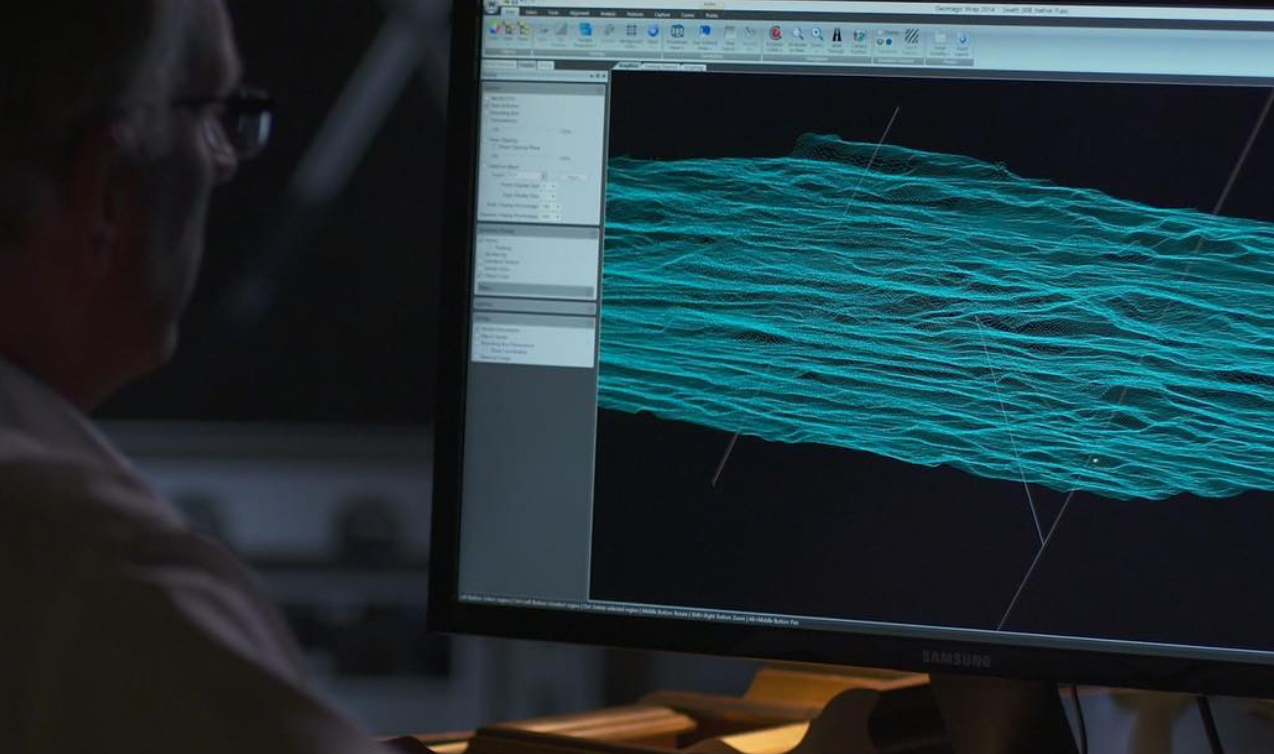 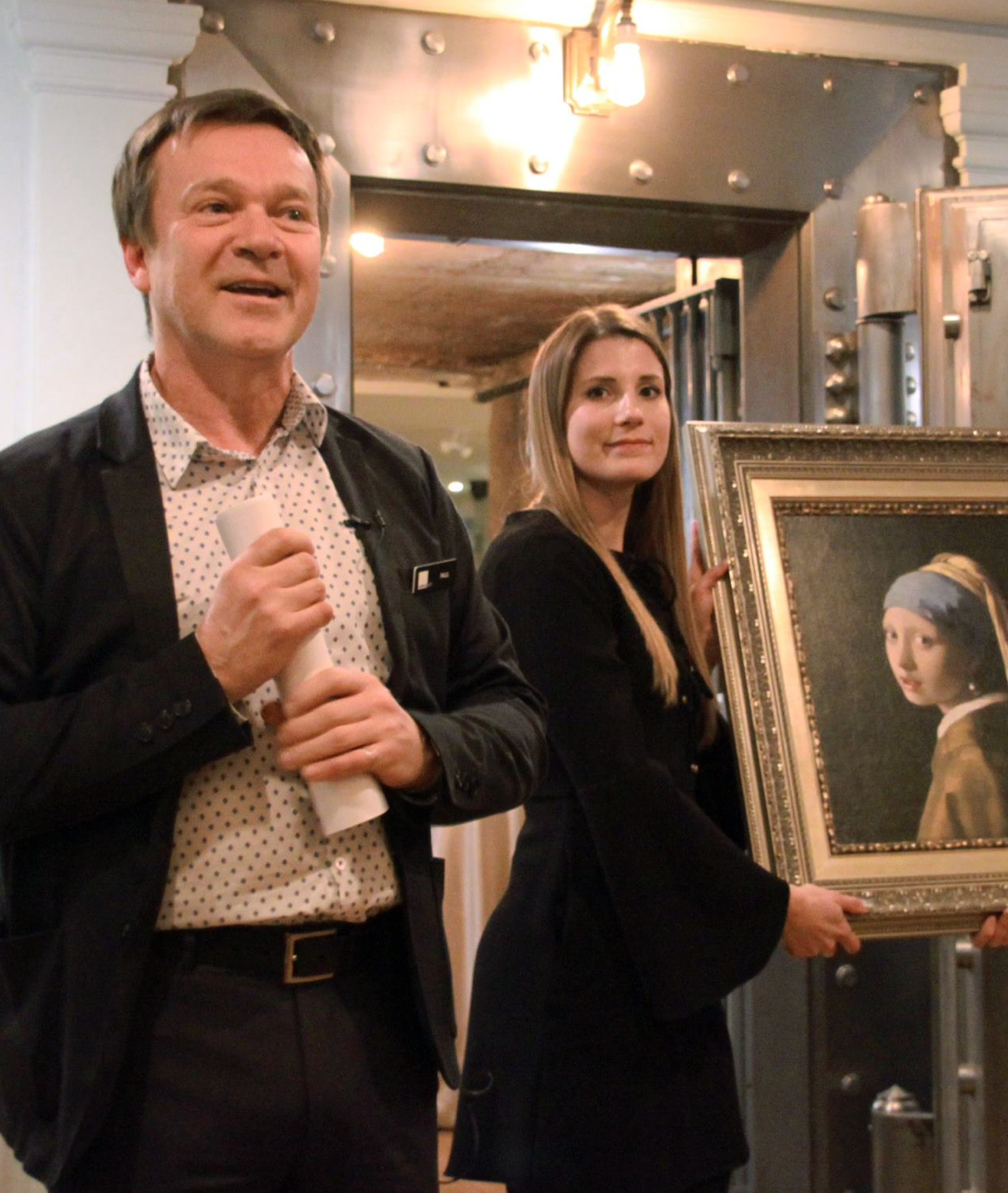 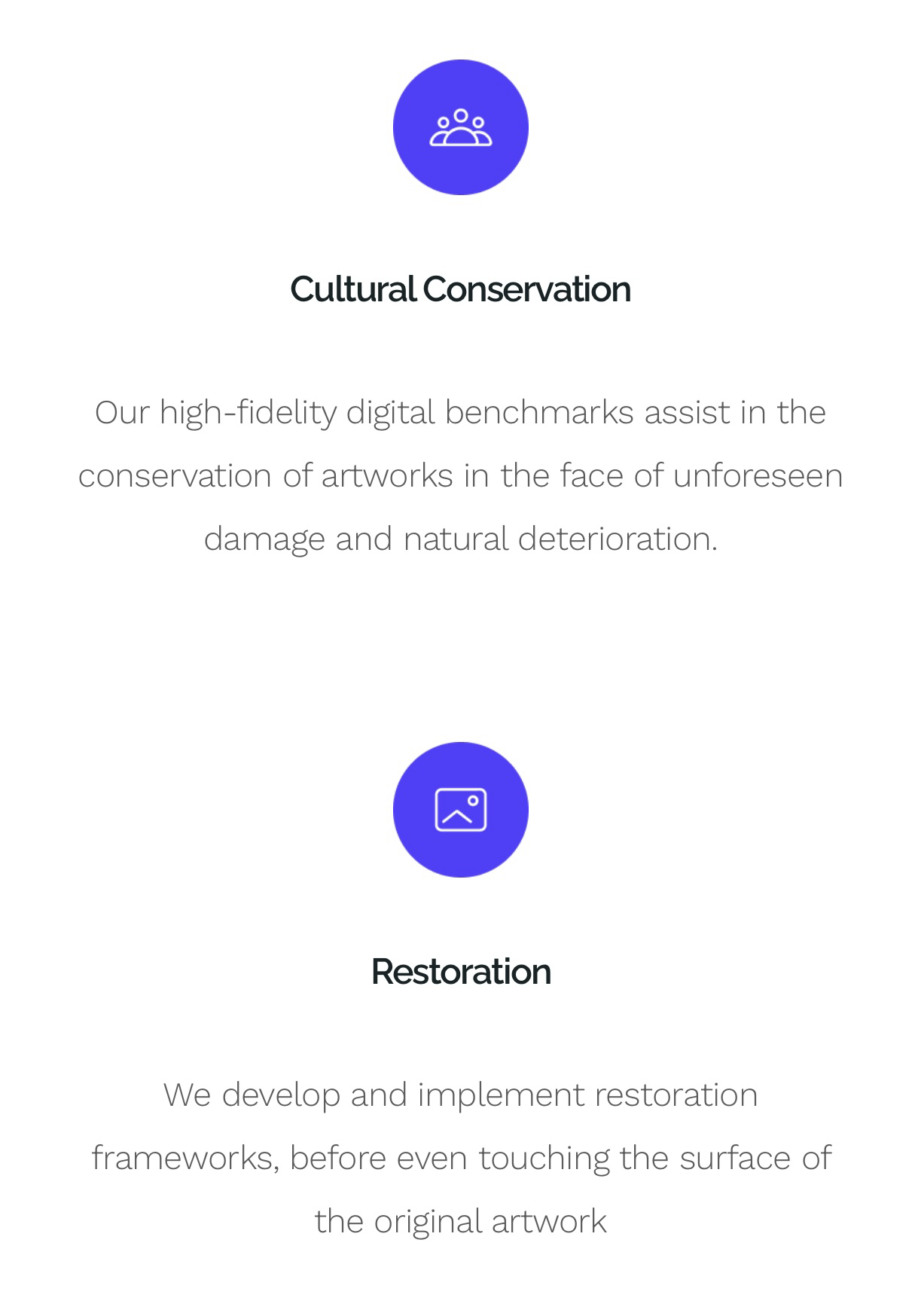 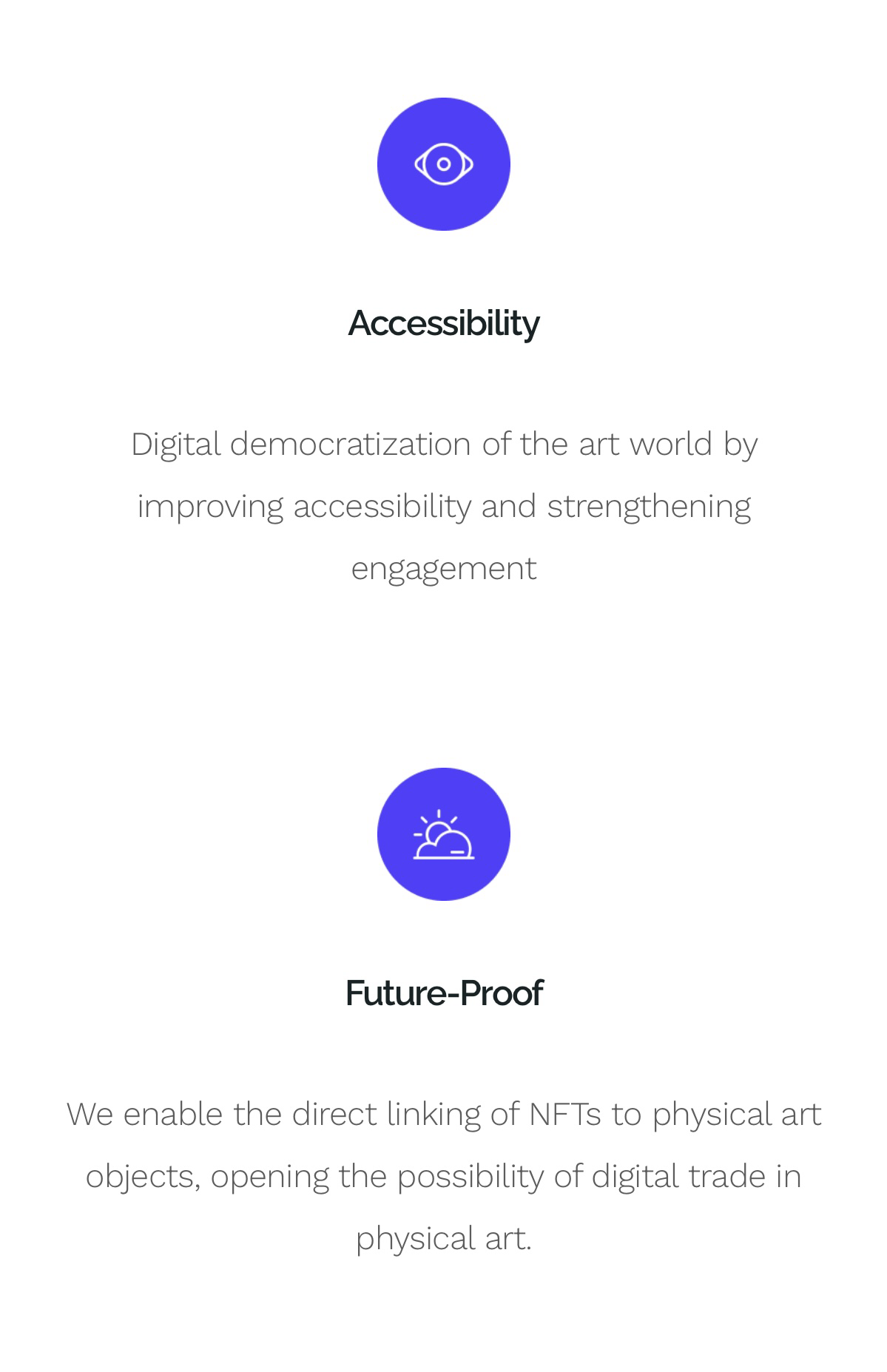 Thank you!